Heavy Hitters in Streams and Sliding Windows
By: Ran Ben Basat, Technion, Israel
Based on a joint work with Gil Einziger, Roy Friedman, and Yaron Kassner
1
4/12/2016
Motivation
Computing network statistics.
Load balancing, Fairness, Anomaly detection, etc.
Monitoring a large number of flows.

Allowing real-time queries.

Sliding window support.
2
4/12/2016
Frequency Estimation
Given a stream of elements 

How many times 7 has appeared?  How about 5?

Not enough fast memory (e.g., SRAM) to keep a counter for each element.
7
8
8
7
3
5
1
0
7
2
8
7
3
4
1
0
7
8
8
7
3
5
1
0
7
2
8
7
3
4
1
0
7
3
4
1
0
7
8
8
7
3
5
1
0
7
2
8
7
3
4
1
0
7
2
8
7
3
4
1
0
7
3
4
1
0
7
8
8
7
3
5
1
0
7
2
8
7
3
4
1
0
3
4/12/2016
Space Saving (Metwally et al.)
When queried for an element that has a counter, we return its value.
Query(7) returns 3
When queried for unmonitored element, return the value of the minimal counter.
Query(3) returns 2
Keep a set of m counters.
Each counter keeps the ID of the associated item.
If an element that had a counter arrives, increase its value by one.
If an element without a counter arrive, allocate it with the minimal counter and increment.
Value
ID
7
7
3
7
0
2
7
0
1
3
2
0
1
3
0
4
4/12/2016
Original Implementation
Value = 182
Value = 6
Value = 8
…
ID = x
ID = z
ID = w
ID = y
5
4/12/2016
Sorted Array of Increasing Length (SAIL)
After processing N elements, the k’th largest counter cannot exceed N/k.
6
4/12/2016
Keeping the Array Sorted
For incrementing a counter, we swap it with the last counter with the same value.
5
Takes O(log m) using binary search, or O(1) if we store the last counter’s index.
7
7
7
7
8
8
7
4/12/2016
CSS Evaluation
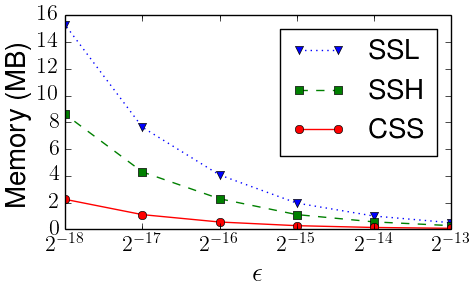 8
4/12/2016
From Streams to Sliding Windows
A stream of elements 

How many times have 7 appeared within the last W items?
0
7
2
8
7
3
4
1
0
7
3
4
1
0
7
8
8
7
3
5
1
0
7
2
8
7
3
4
1
0
7
8
8
7
3
5
1
0
7
2
8
7
3
4
1
0
7
8
8
7
3
5
1
0
7
2
8
7
3
4
1
0
7
3
4
1
0
7
8
8
7
3
5
1
0
7
2
8
7
3
4
1
0
7
2
8
7
3
4
1
0
7
3
4
1
0
7
8
8
7
3
5
1
0
7
2
8
7
3
4
1
0
9
4/12/2016
Window Algorithm
Break the stream into W-sized frames

Break each frame into k equal sized blocks
4
1
0
7
3
4
1
0
7
8
8
7
3
5
1
0
7
2
8
7
3
4
1
0
10
4/12/2016
Window Algorithm
We track the elements’ frequency using counters.

Every time a counter hits a multiple of W/k, we say it overflowed and mark the current block.
7
7,8
7
5
11
4/12/2016
Answering Queries
Given a query(x), we multiply its number of window overflows by the block size.
Query(3) = 0, Query(7) = 2W/k
7
7,8
7
5
12
4/12/2016
Challenges
7,8,3
7
5
Counting the number of overflows per item in O(1).
Using a static hash table.
Updating the hash table when block ends.
Using deamortization    to gradually empty the block’s list.
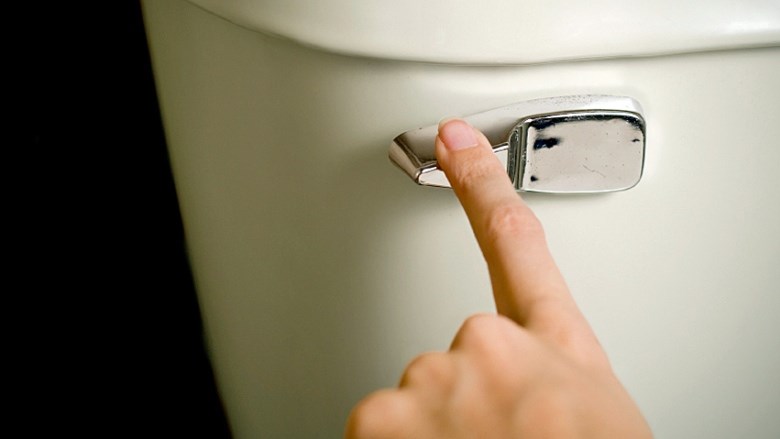 0
207
522
0
The counters space consumption grows.
“Flush” the CSS instance whenever a frame ends.
Too many elements in the window.
Use CSS instance to reduce space requirement.
0
233
682
0
0
316
897
0
0
461
978
0
1236
0
463
0
1678
0
788
0
4147
0
976
0
13
4/12/2016
Evaluation
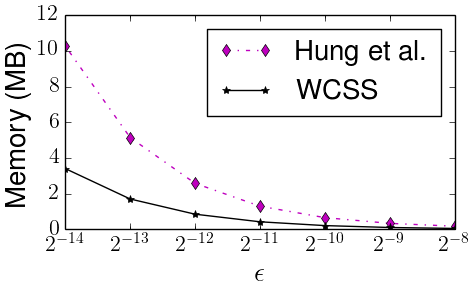 14
4/12/2016
Open Source
https://github.com/ kassnery/frugal-counting
15
4/12/2016
Summary
Efficient, static memory based, implementation of Space Saving.

The first sliding window frequency approximation algorithm allowing O(1) data processing and queries.
16
4/12/2016
Any Questions
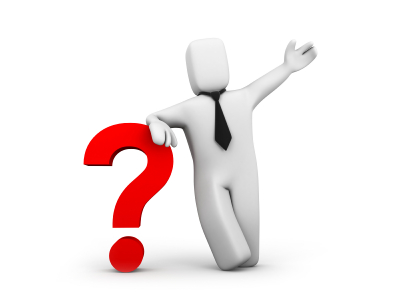 17
4/12/2016